Year 7 Knowledge Organiser
Sustainability & Environment
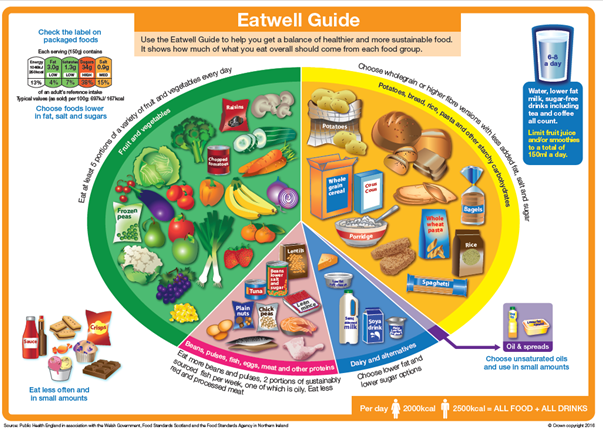 ● Air & water pollution effecting health in animals, humans and plants ● Use of fertilisers, damaging land, polluting water supplies, effecting human health ●  Transporting food and creating food miles, carbon footprint, food waste ● Sustainable fishing and farming
Diet, Nutrition & Health
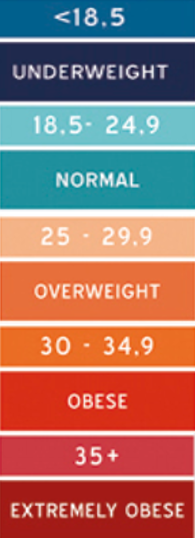 Certain diseases or health conditions develop over time due to a poor diet. One or more of the risk factors for developing a disease or health condition are a result of what or how much you consume over a period of time.
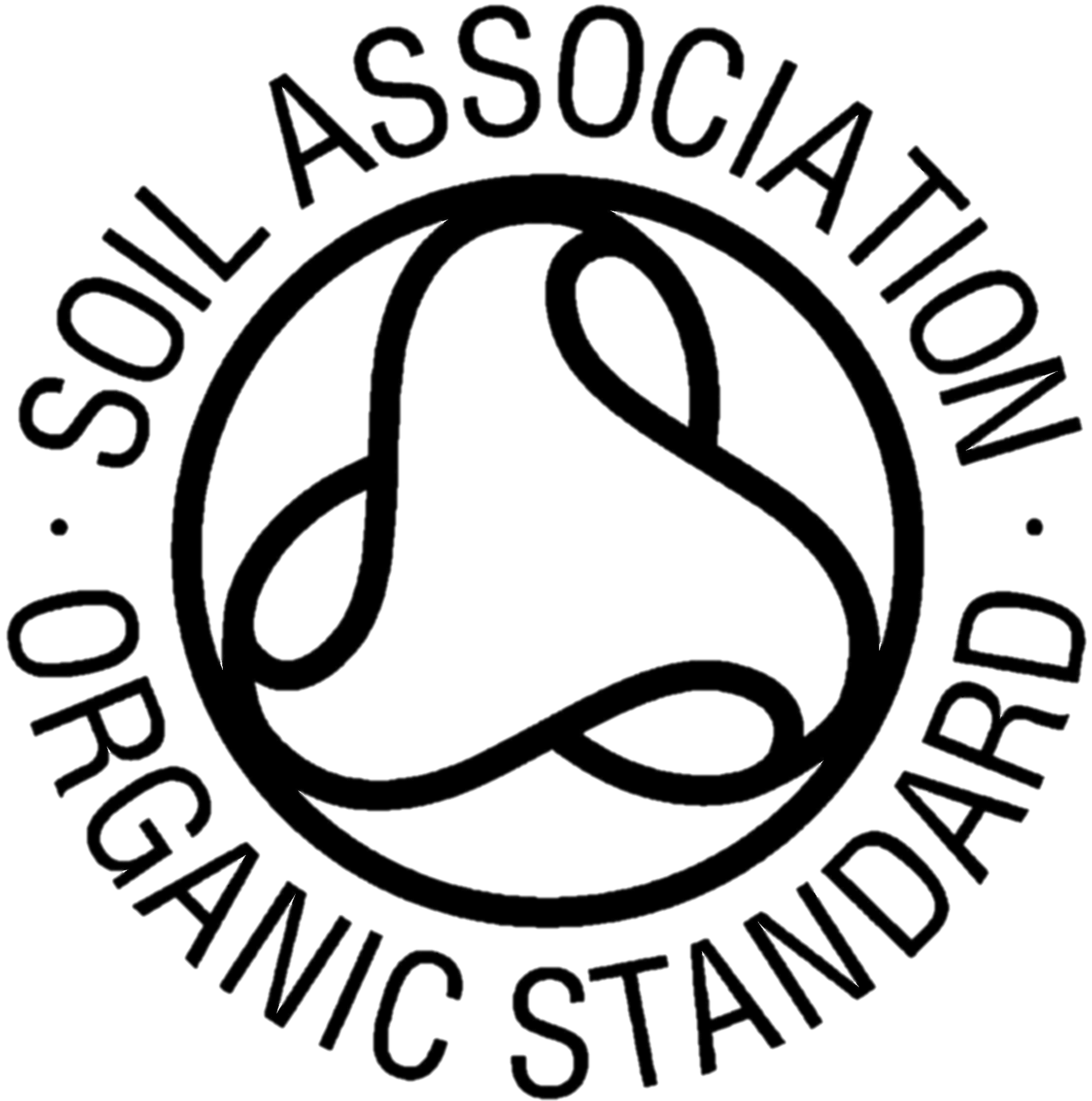 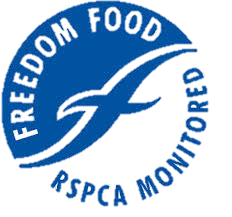 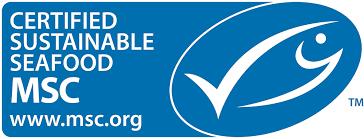 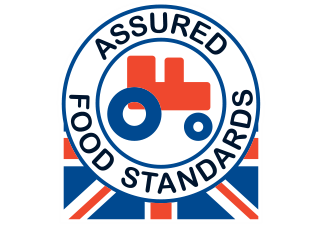 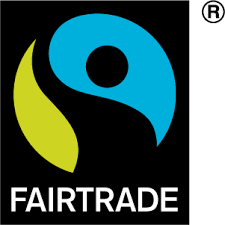 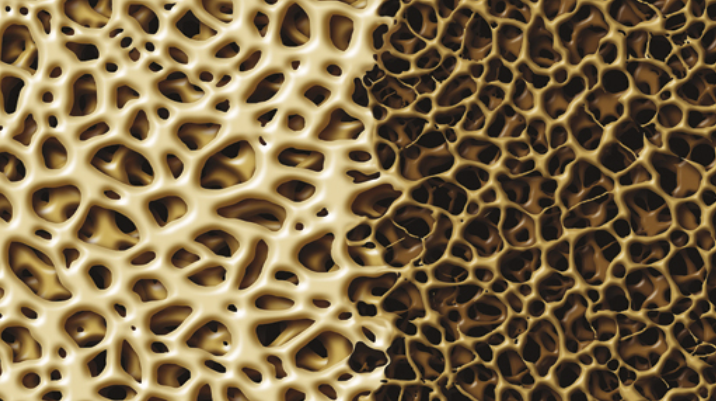 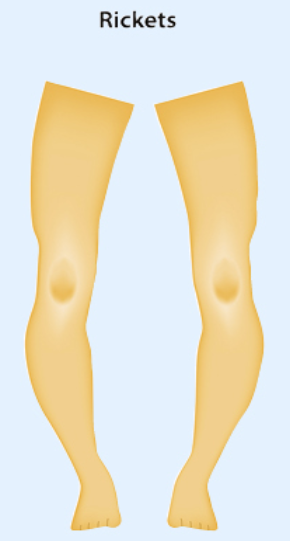 Heat Transfer p84-85
The way in which heat energy is passed into food
Conduction - Transferring heat through a solid object into food 
e.g. Frying bacon in a pan, using a pan on the hob, a metal spoon in water
Convection - Transferring heat through a liquid or air into food
e.g. Baking a cake, boiling water, cooking in an oven
Radiation - Transferring heat by infra-red waves that heat up what they come into contact with 
e.g. grilling sausages or bacon, making toast
Standard Components
healthy
un-healthy
A pre-prepared ingredient that is used during the production of a product. 
ensures consistency
 saves time and effort
 can be more expensive
 may not be as good as fresh
 need storage space
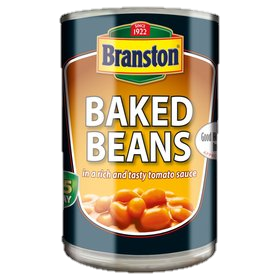 Macro nutrients These are nutrients needed by the body in large amounts. (Proteins, Fats and Carbohydrates)
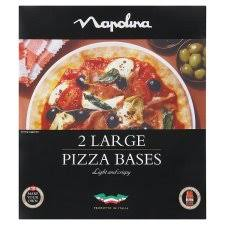 Micro nutrients These are nutrients needed by the body in smaller amounts. These are Vitamins and Minerals
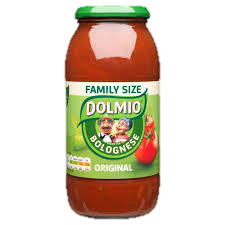 Source
Function
Nutrients
Key Terms to know and use!
Online textbook http://www.illuminate.digital/aqafood/
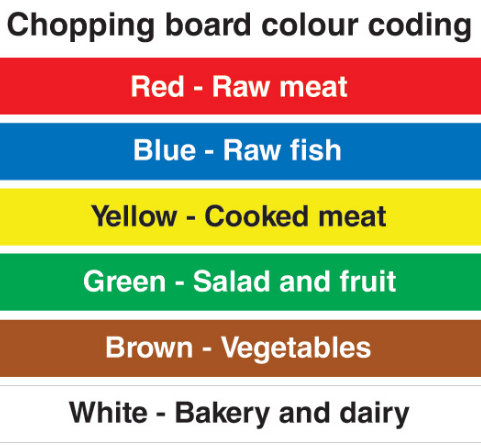 Chopping 
Board 
Coding
Student Username: STURTON3 
Student Password: STUDENT3
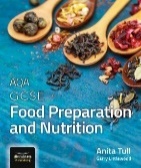